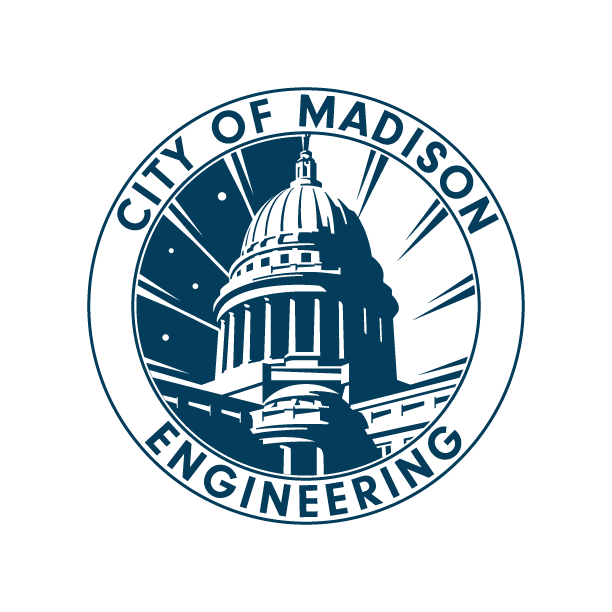 Title
Title
Public Information MeetingCity of Madison Engineering Division[Date]Thank you for attending. We will begin shortly…
Project Location
Existing Conditions
Proposed Design
Public Right-Of-Way
Construction & Access
City & County Funding
Assessment Policy & Costs
Project Schedule
Date: Advertise for Bids
Date: Mail Estimated Assessments, Public Hearing Notice
Date: BPW Public Hearing
Date: Common Council Hearing 
Date: Begin Construction
Date: End Construction
Contact Information & Resources
Engineering
Title, Name, Phone, Email
Title, Name, Phone, Email
Title, Name, Phone, Email

Project Website: cityofmadison.com/engineering/projects/?????
Sign-up for project email updates on the website
Updates on closures & work progress will be posted to the project website
Recording of this presentation will be posted on the project website

Facebook – City of Madison Engineering
Instagram -- @MadisonEngr
X – @MadisonEngr
Podcast: Search Everyday Engineering on Apple iTunes or your podcast provider